SHSMD Member Meet- Up: 
Internal Communications — Prioritizing CommunicationsUsing Strategy and Storytelling
Facilitated by: Debra Trautman, Senior Corporate Communications Manager Kathleen Taggersell, AVP Corporate Communications
MaineHealth | mainehealth.org
August 9, 2024
Agenda
Overview & Insights
SHSMD Resources
Connecting Communications to Strategy
Opportunities: Care Team Experience/Total Rewards
Case Studies: Executive Communications, Rebrand

Discussion Questions: Sharing best practices for modernizing internal communications
OVERVIEW
Why strategy beats storytelling every time
The true core of being an effective communicator isn’t in the telling of tales. It’s in the strategic approach driving the storytelling.  
One of the most important questions a communicator can ever ask is, “What is the business strategy?” Just as important are the questions, “Who is our audience?” and “What do they really care about?” 
Together, these questions can guide an effective communications strategy  
Ultimately, strategy lies at the intersection of understanding and mastering the tools at your disposal, the organizational goals, the business landscape and the needs of the audience
By digging deep into the business problem and asking questions, we can all become better strategic thinkers and communicators

Source: PR Daily, article written by Mike Nachshen, writer, Jan. 2024
How can we help our stakeholders tell their story?
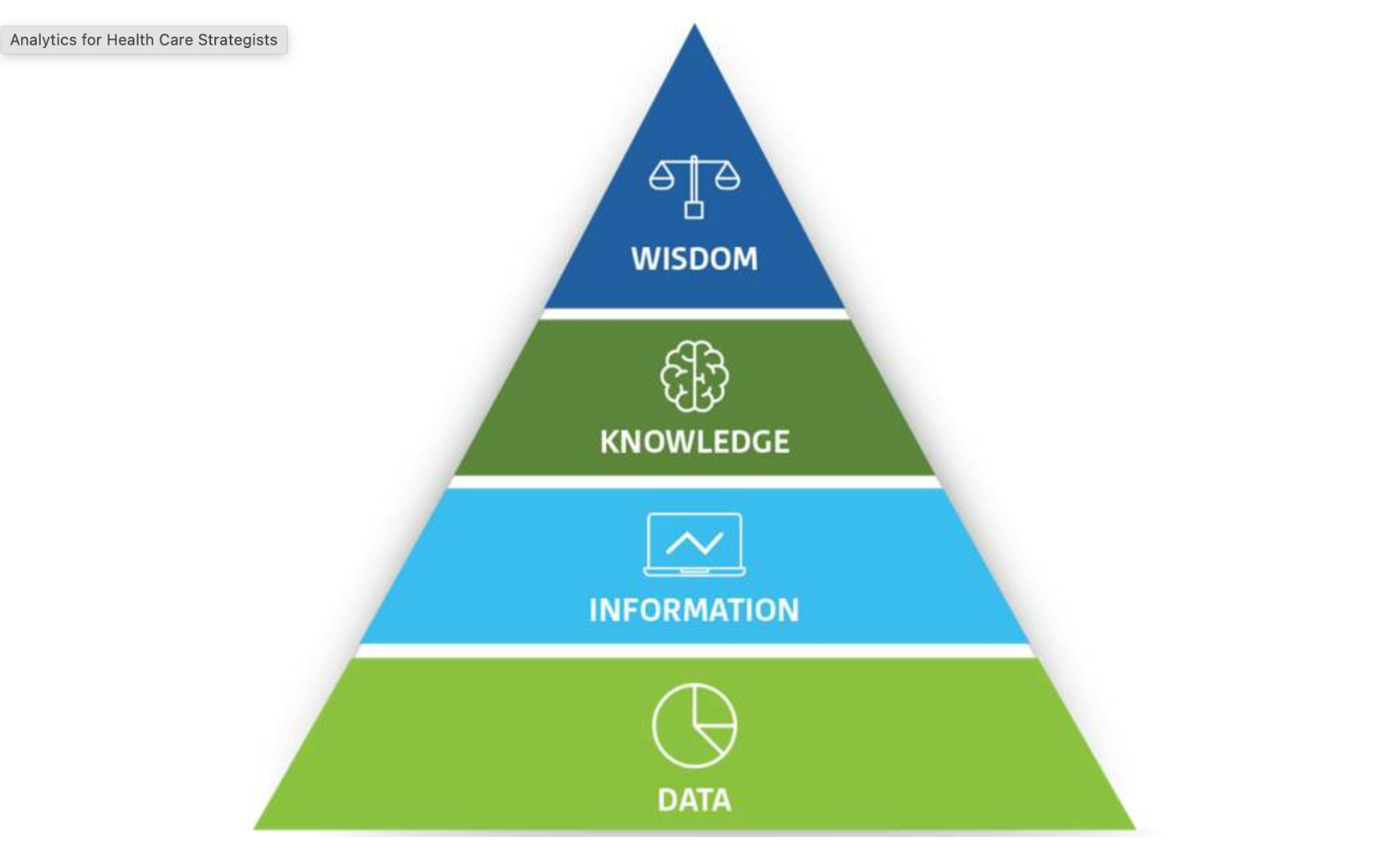 Source: SHSMD Credential: Analytics for Healthcare Strategists, March 2024
People Strategy Prioritizes Internal Communications
Strategic Plan	                                    Communication Planning
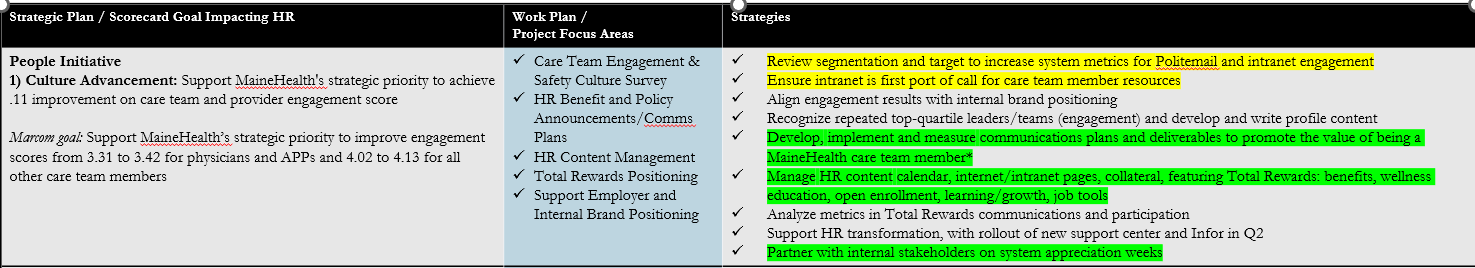 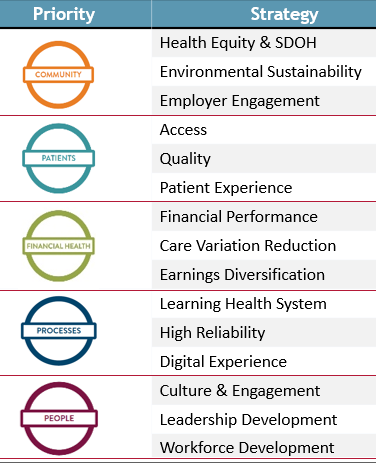 Align organizational strategy with communication plans
Track communications that support health system strategic plan and scorecard
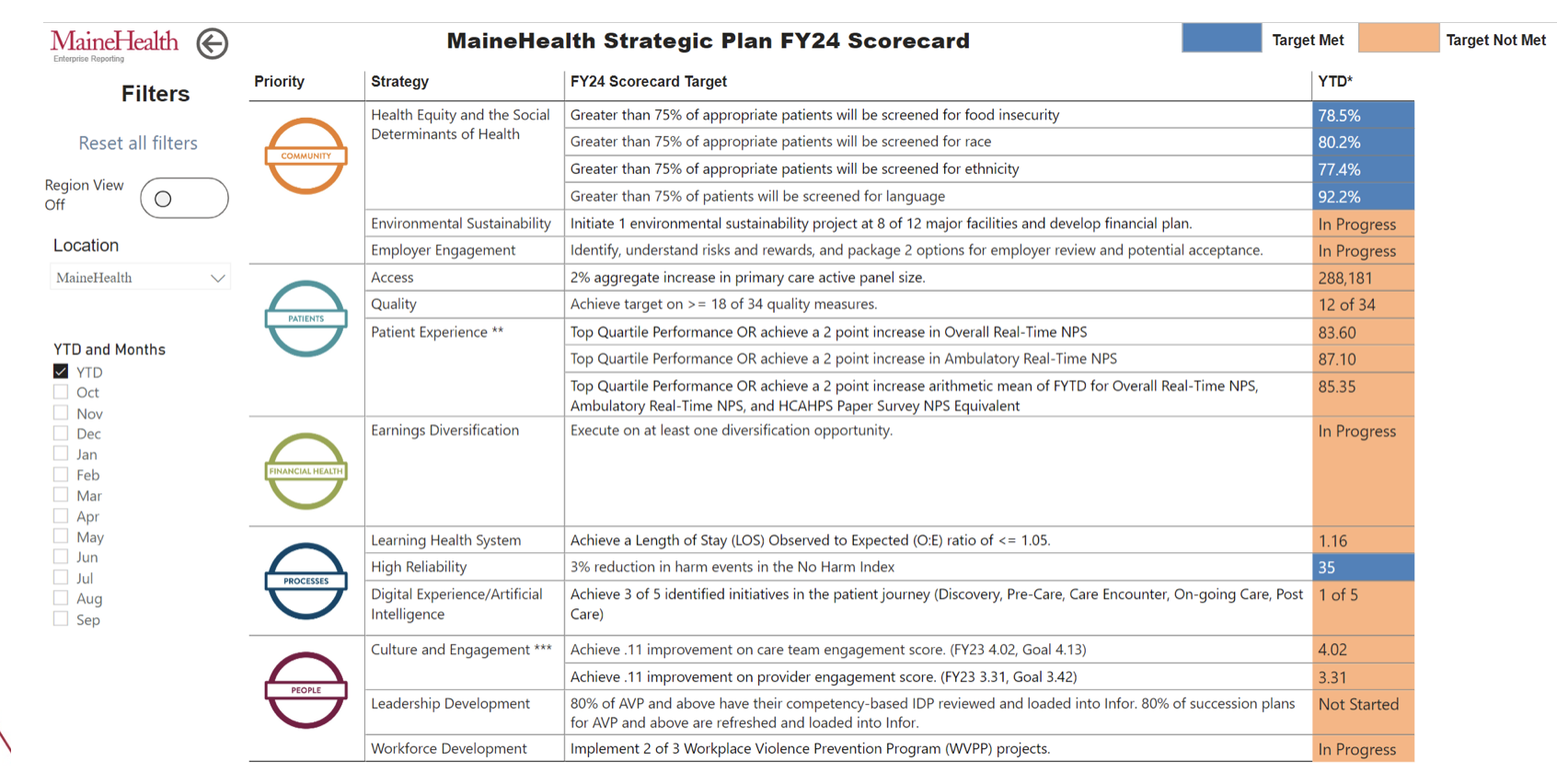 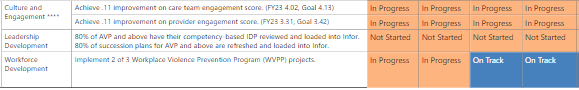 Leveraging Data to Position HR and Employee Benefit Messages
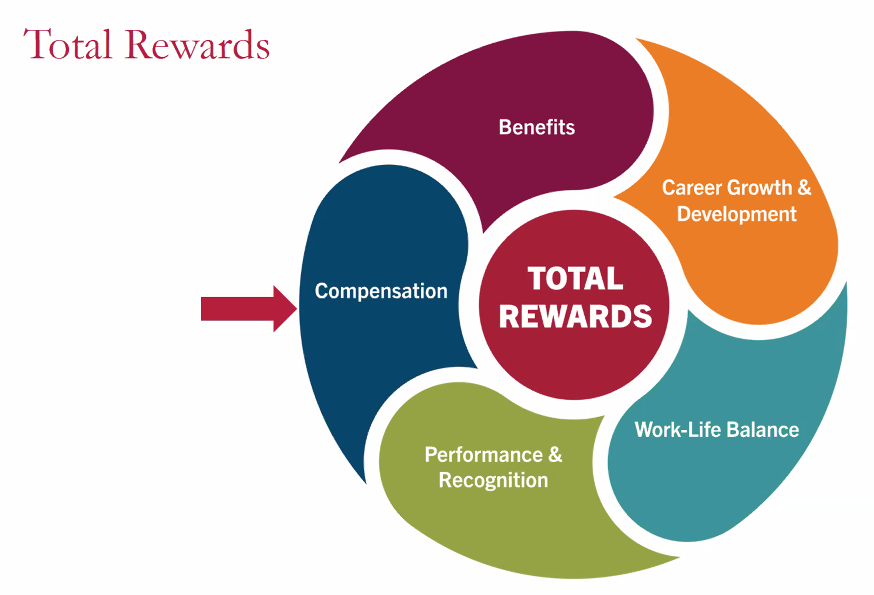 Data Source: Annual Care Team Survey
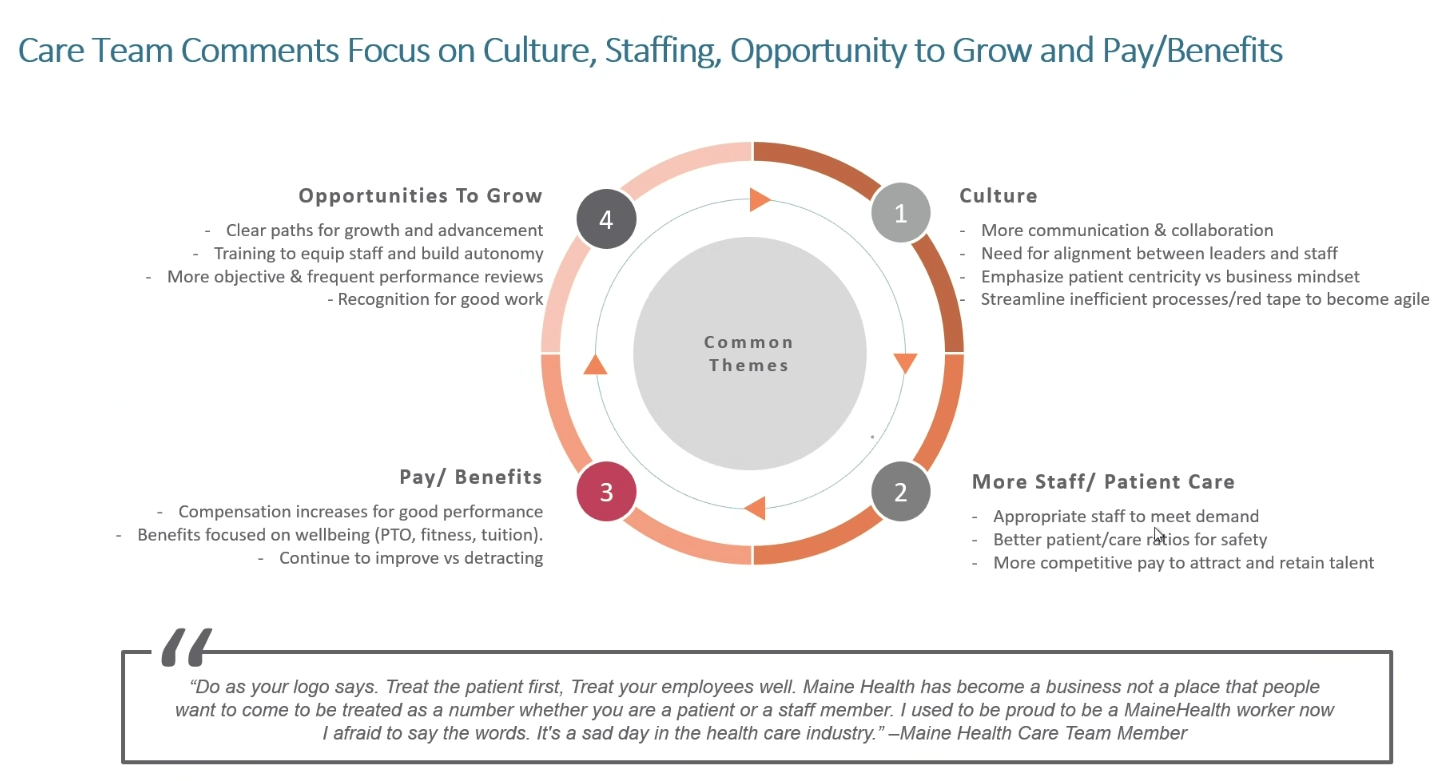 ConnectingOpportunities
Presentations
Intranet & News
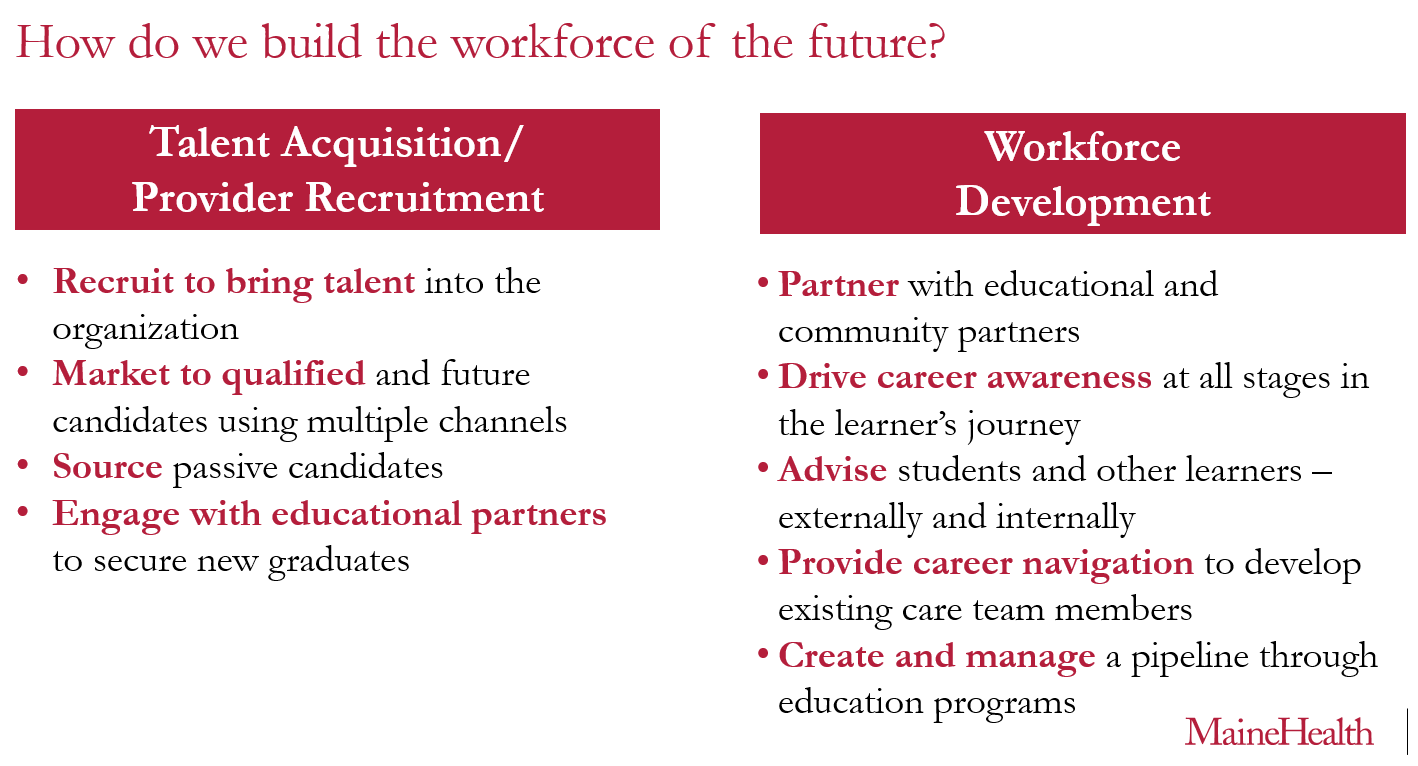 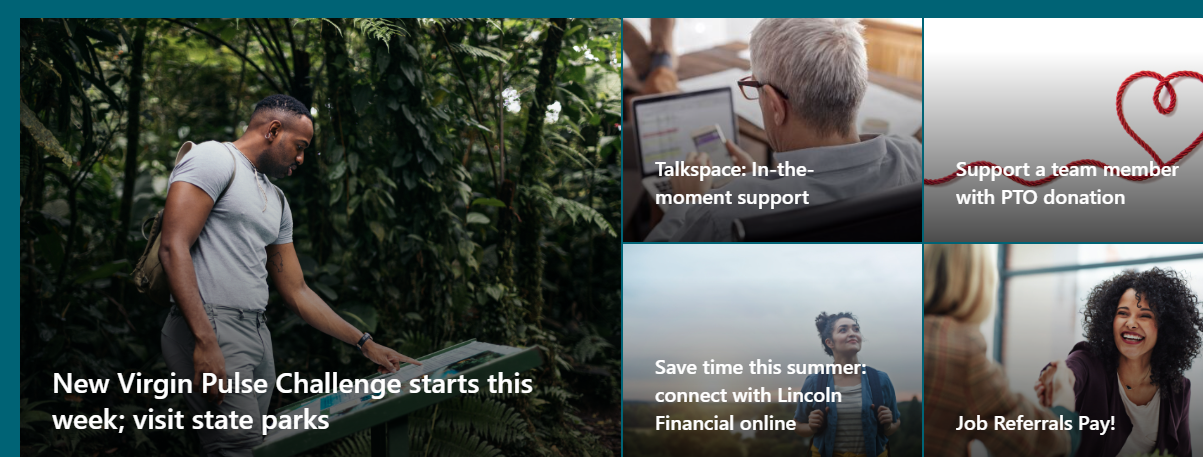 Consulting to position messages and 
calls to action

Targeted Channels

Sharing stories how care team members use tools/programs and benefits
Care Team Voice:
Leader Communications
“With a little research on the MaineHealth intranet, 
I had all the information I needed to get my teenager 
set up with a Talkspace therapist.” - Care Team Member
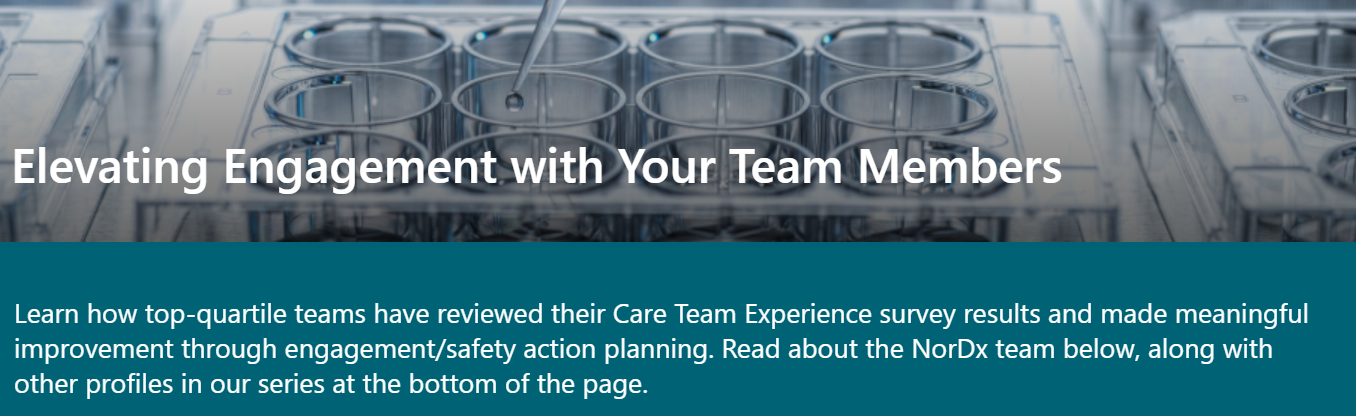 Open 
Enrollment
Tools
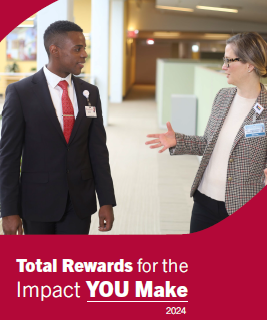 Recruitment Collateral
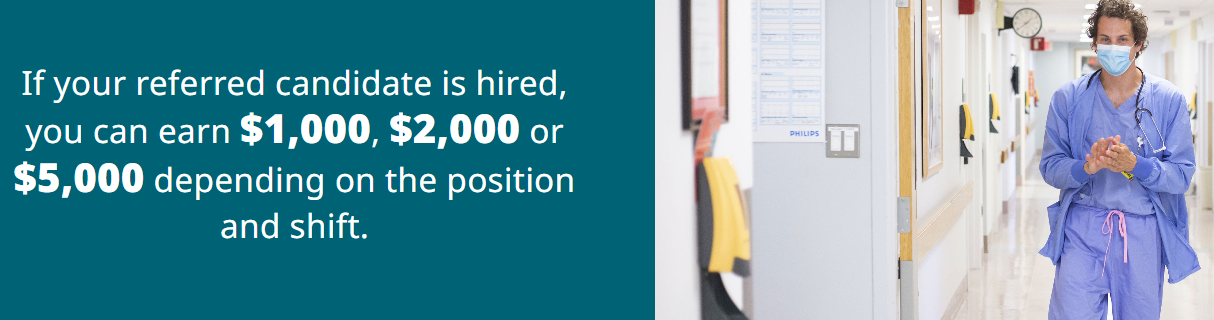 Metrics
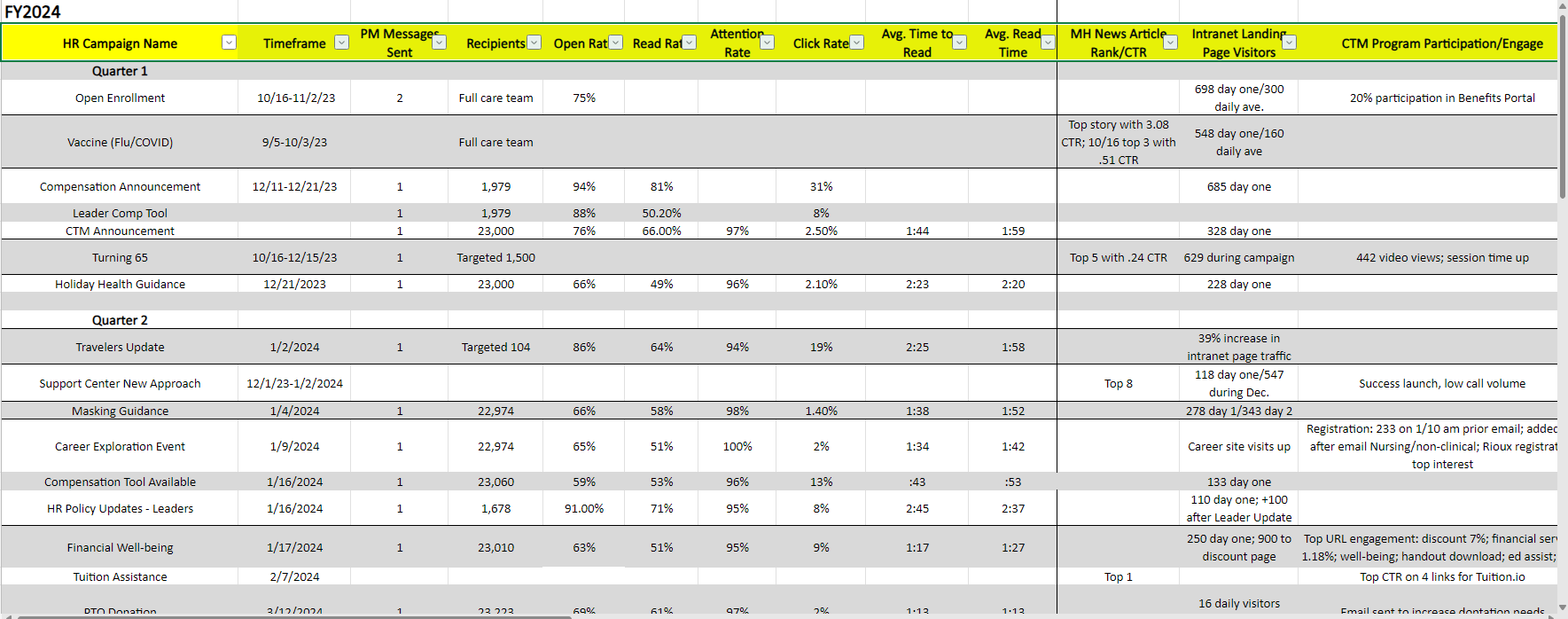 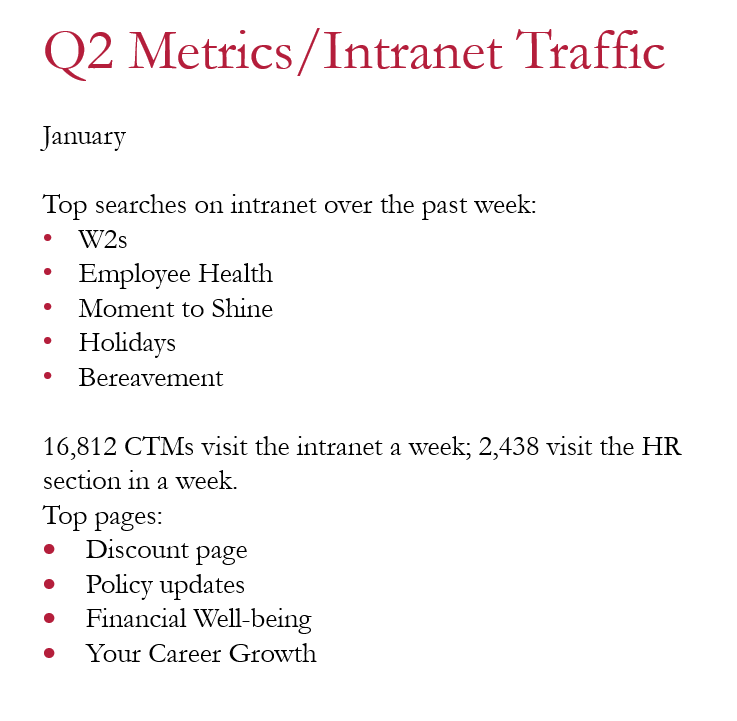 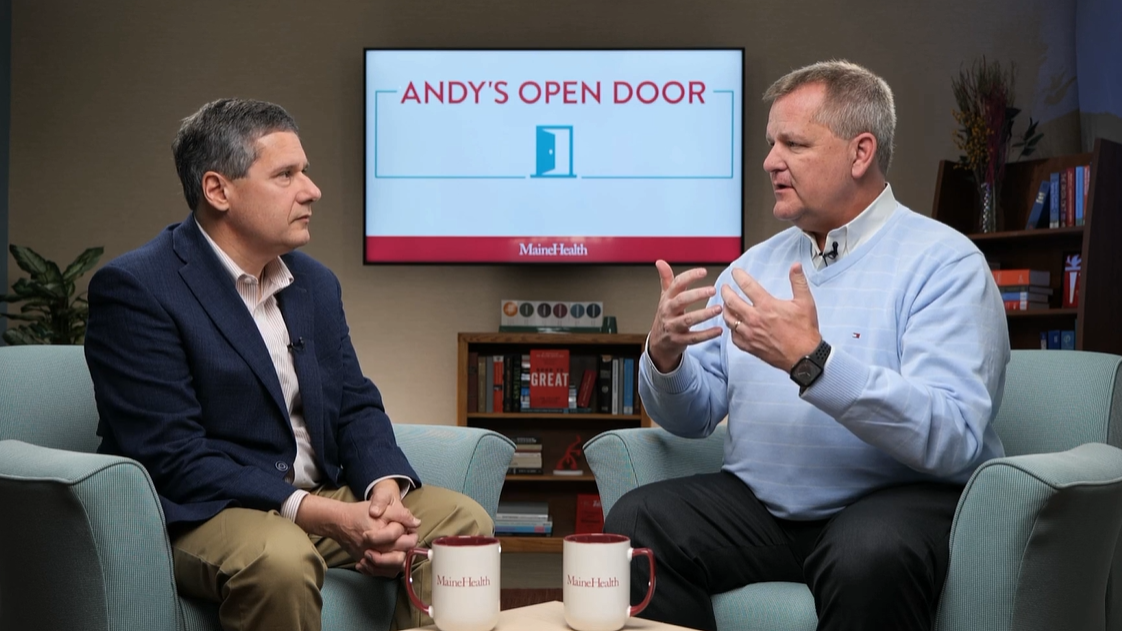 Case Study:Executive Communication–  Transparency through stories
Streaming news program and podcast to break down complex topics and support recognition

Just Culture
Workplace Safety/Quality
Care Team Experience
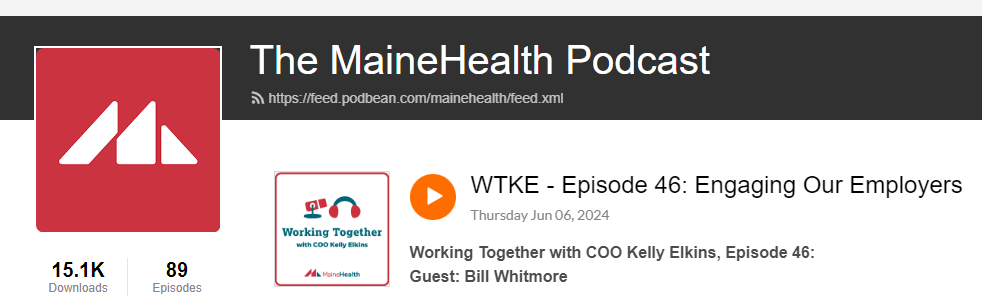 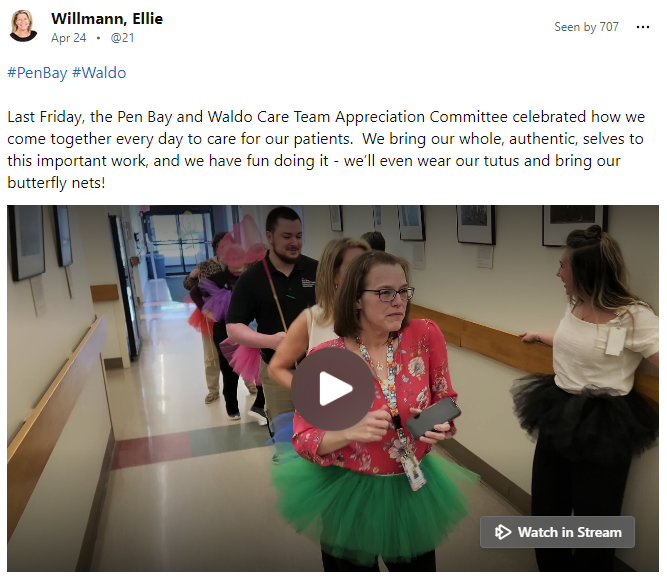 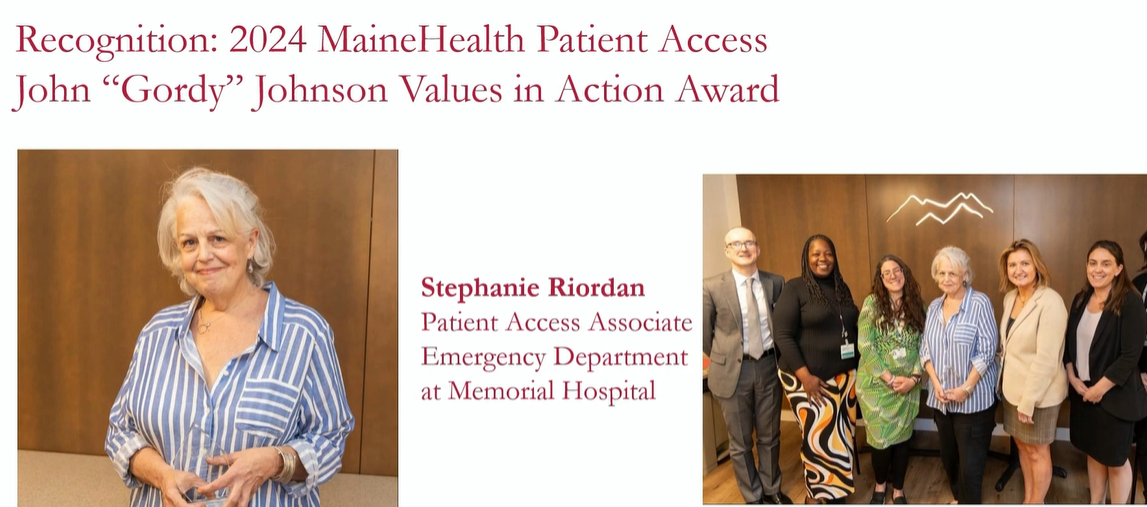 Case Study: Why a new brand?Telling the story with the ID Badge
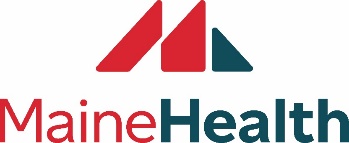 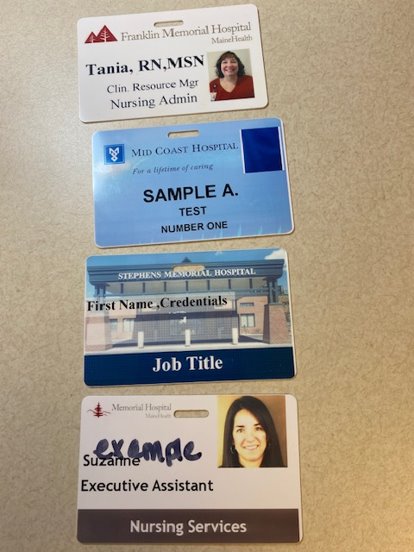 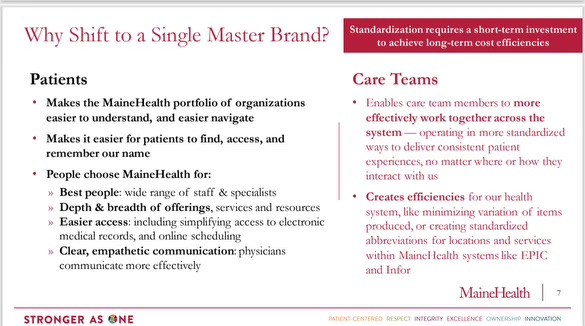 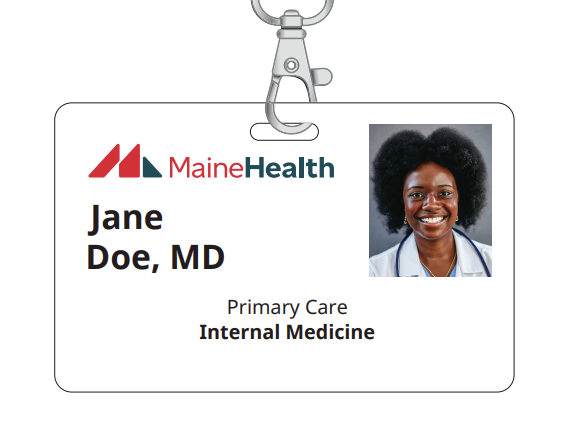 DISCUSSION QUESTIONS
1) How do you use stories at your organization or health system?
Share an example
How do you use storytelling to define relevance or tie back to your strategic goals?

2) How do you use personalization to connect a story with the right audience, at the right time, at the right location?

3) What are the best practices for increasing read rates and other metrics?
What calls to action have you used? 

4) How do you leverage your intranet to increase employee engagement?
5) What is next to modernize internal communications at your organization or health system?

6) How have you used AI to get started or add punch to your content?
Additional Takeaways
68% of people remember stories over facts 
Be authentic
“Culture is the promise you make and keep to employees in their day-to-day experience” 
Create opportunity to build an employee story and photo library
Research next steps to modernize communication with technology available to your health system or organization
Thank you!
Be on the lookout for any upcoming Member Meet Ups on the SHSMD webpage!